ชื่องานวิจัย	Rotational dynamics with Tracker
ผู้วิจัย		T Eadkhong, R Rajsadorn, 			P Jannual  and S Danworaphong
ผู้นำเสนอ 	นางสาว พัชราภรณ์  เจริญผล 
		รหัสนักศึกษา 56141267
		หมู่เรียน ฟส.ด56.ค5.1
1
Outline
วัตถุประสงค์
บทนำ
ทฤษฎี
วิธีการดำเนินงานวิจัย
การวิเคราะห์ผล และผลของงานวิจัย
สรุป
อ้างอิง
2
วัตถุประสงค์
เพื่อศึกษาการเคลื่อนที่แบบหมุนของแผ่นกลมด้วยกล้องวีดีโอความเร็วสูงและโปรแกรมวิเคราะห์วีดีโอ
เพื่อหาค่าสัมประสิทธิ์แรงเสียดทานเชิงเส้นของหมุน (b)
เพื่อหาความสัมพันธ์ระหว่าง แรง และ ความเร่งเชิงมุม ของการเคลื่อนที่แบบหมุน และการอนุรักษ์พลังงาน
3
บทนำ
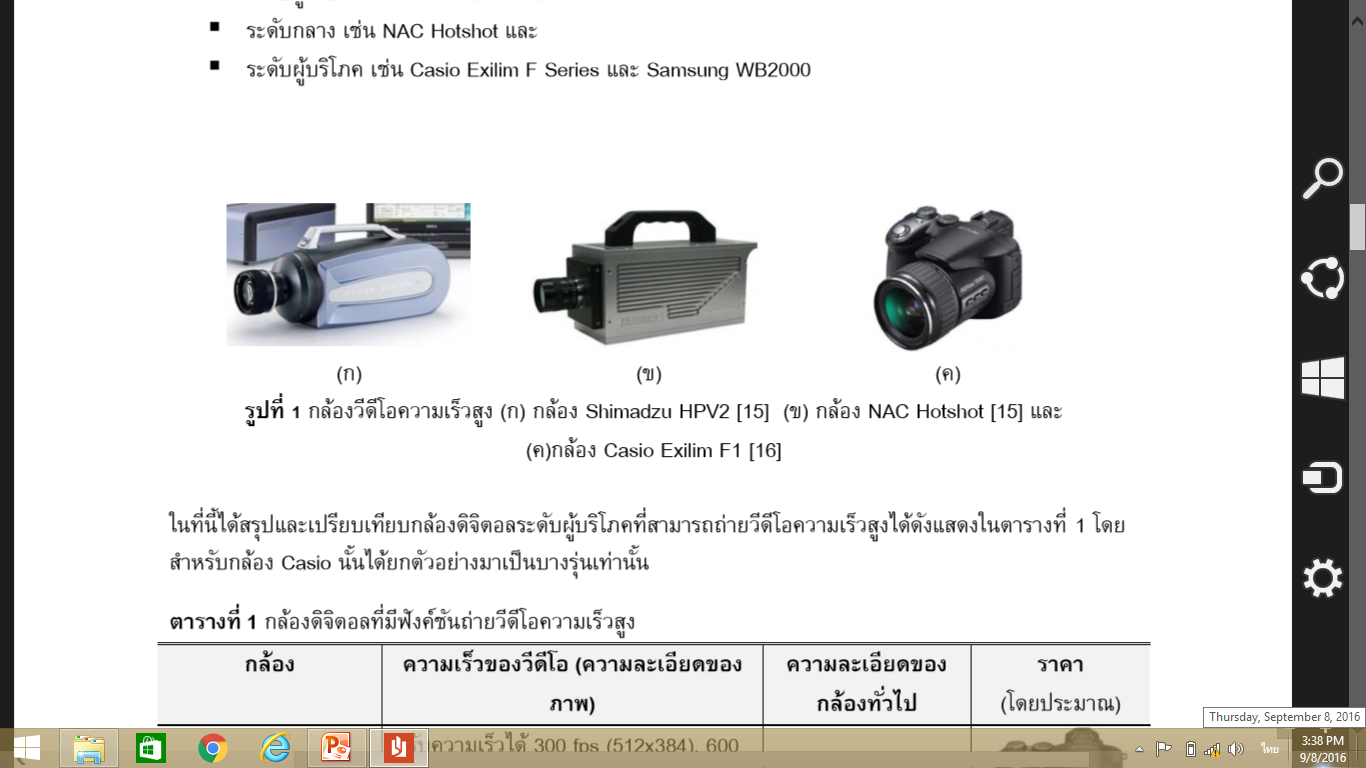 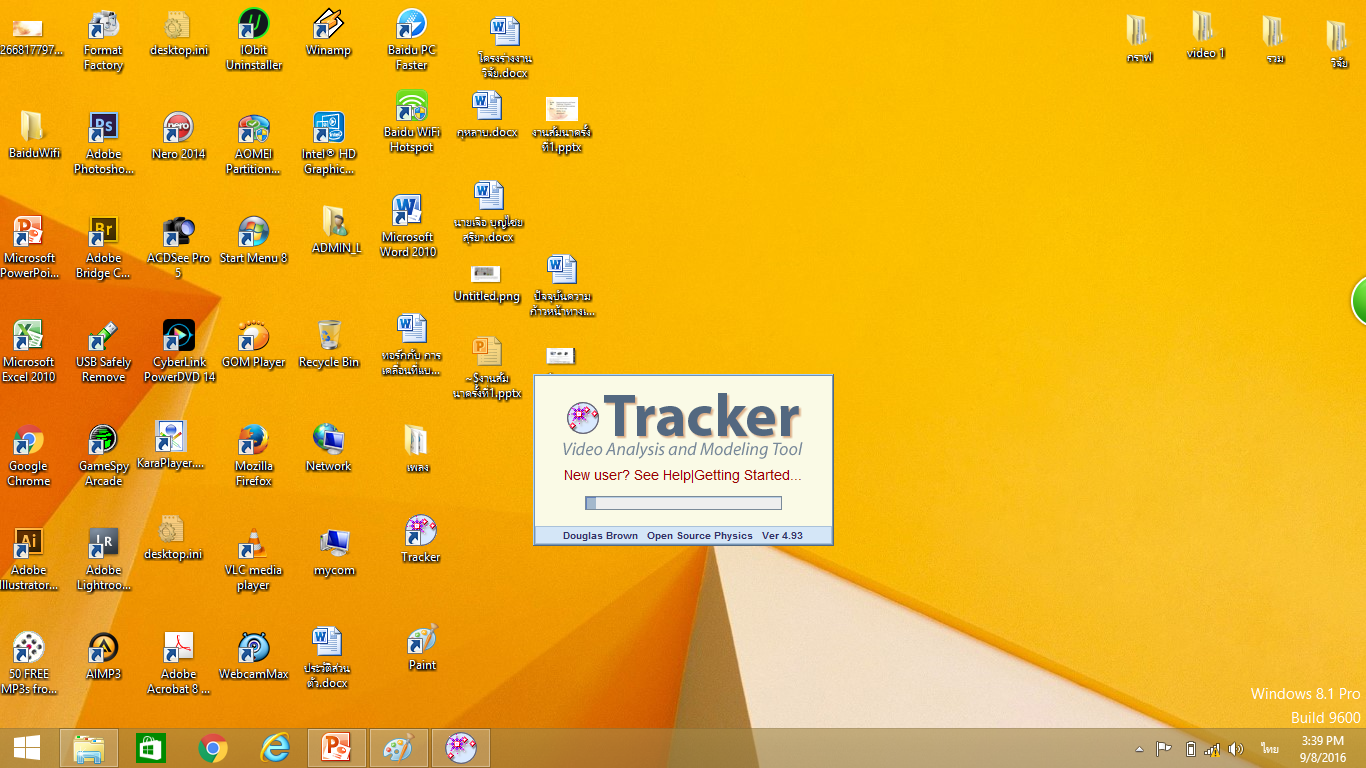 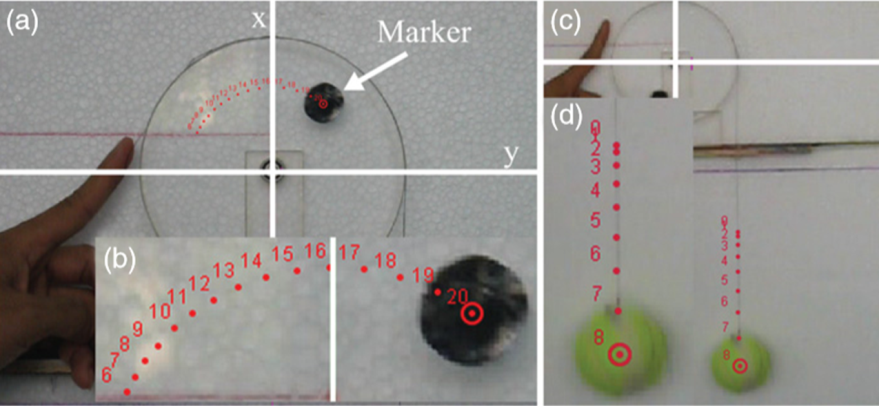 4
ทฤษฎี
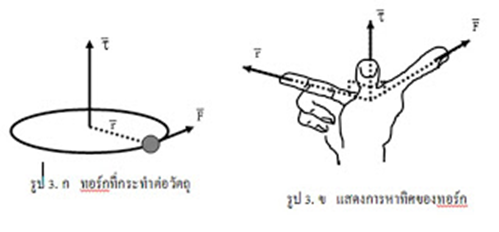 5
ทฤษฎี
6
ทฤษฎี
7
วิธีการดำเนินการวิจัย
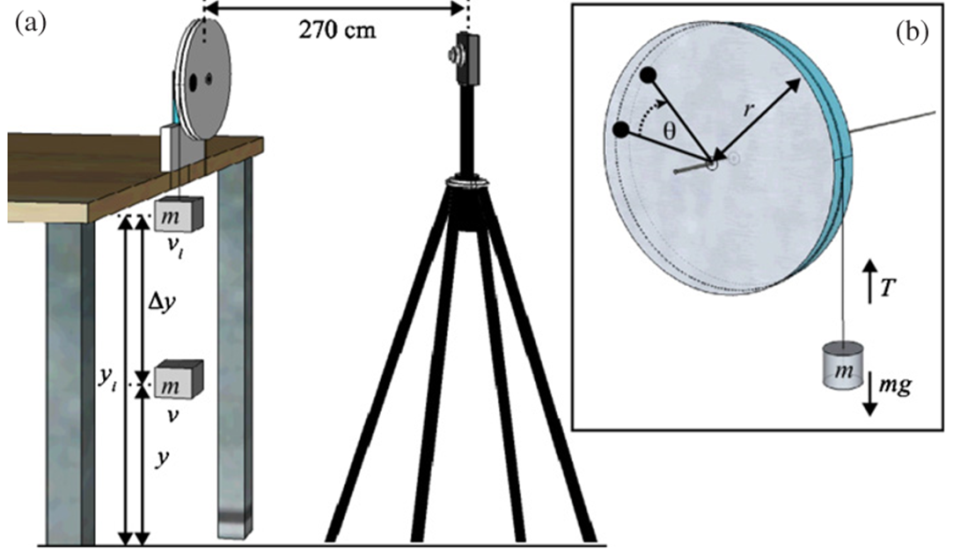 รูปภาพที่ 1 (a) ขนาดของส่วนต่างๆ   
 (b) ล้อและเพลลาที่ใช้ในการทดลองนี้
รูปภาพที่ 2 (a) การตั้งอุปกรณ์การทดลอง (b) แผนภาพ การคำนวณความเร่ง
8
วิธีการดำเนินการวิจัย
รูปภาพที่ 3 (a) และ (b) (x,y) การทำจุดสังเกตและการเคลื่อนที่ของล้อและเพลา(c) และ (d) การสังเกตการเคลื่อนที่ของลูกเทนนิส
9
การวิเคราะห์ผลและผลการทดลอง
ตารางที่ 1 ผลการทดลอง สำหรับการทดสอบ ขึ้นอยู่กับกฎหมาย ของนิวตัน และ ทฤษฎีบท งาน พลังงาน      
มวลของแผ่น รูปทรงกระบอก = 187.5 กรัม
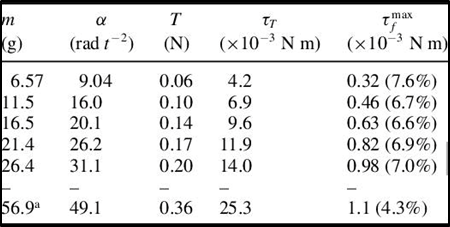 10
การวิเคราะห์ผลและผลการทดลอง
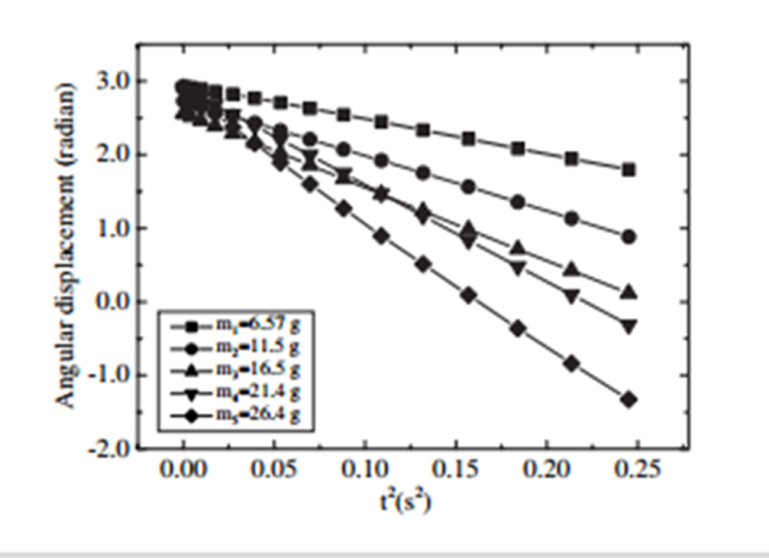 1
2
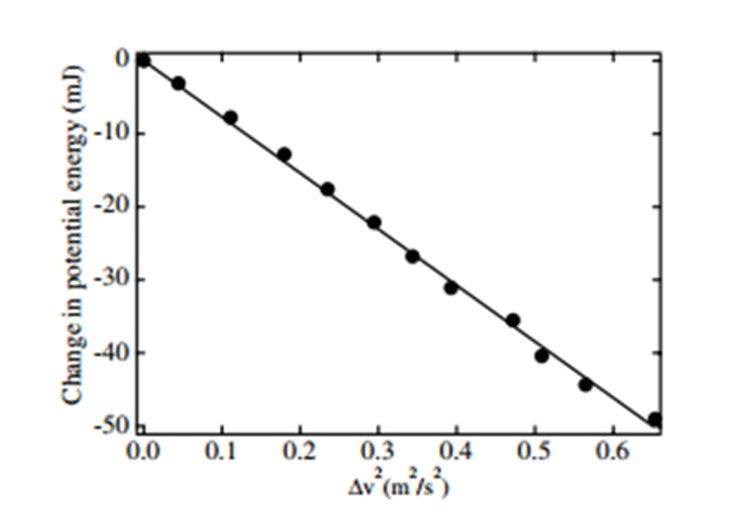 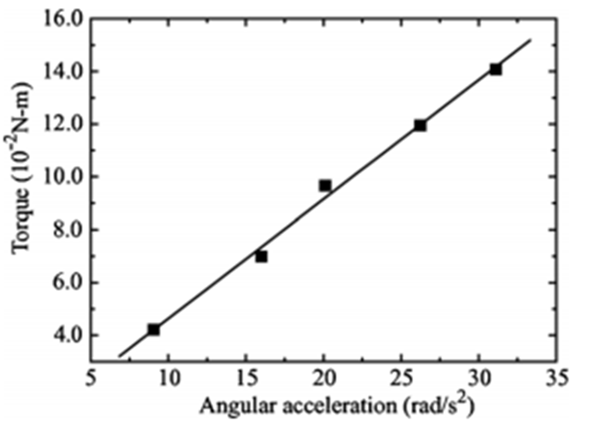 3
4
11
สรุป
12
อ้างอิง
T Eadkhong, R Rajsadorn, P Jannual  and S Danworaphong. (2012). Rotational dynamics with Tracker.  EUROPEAN JOURNAL OF PHYSICS   ,10.1088/0143-0807/33/3/615.
13